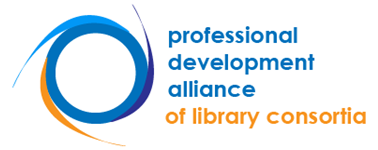 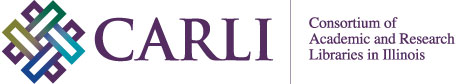 “Budget” photo by SurveyHacks is licensed under CC BY 2.0
Building a Successful BudgetBen Mead-Harvey
Zoom’s Live Transcript is enabled.
Agenda
Define “Budget”
Budget Process
Cost Accounting & Library Value
Cognitive Pitfalls (time permitting)
Time for Questions
The Word “Budget”
Frontline managers: Budget = “an amount of money”
Business office: Budget = “a forecast of cash usage”
Administration: Budget = “a plan for the future”



N.b. “budget” includes revenues for #2 and #3
Budget Process (Real Experiences)
15 minute breakout session. Each discuss:

A quick overview of your budget process
One question about your budget process that you wish to understand better
Budget Challenges
“Supporting Collections while also putting money toward new programs/projects”
“I am writing up a proposal as to why it’s important to fund us fairly”
“The largest challenge this year was three rounds of operational budget cuts”
“I may get a budget cut at any time after I have allocated funds”
Cost Accounting & Library Value
Determine the costs of various activities
Estimate value of those activities

Weather budget cuts more intelligently
Advocate for your budget with more authority
Cognitive Pitfalls
Anchoring bias
Sunk cost fallacy
Endowment effect
Bandwagon effect
Confirmation bias


Availability bias
Fundamental attribution error
Spotlight effect
Halo bias
Biases of intuition
Math Question
Together, a ball and a bat cost $1.10. The bat is $1.00 more than the ball. 

What is the cost of the ball?
Summary – how to build a successful budget
Consider the meaning of the word “budget”
Have full understanding of budget process at your institution
Continuously monitor costs and value of your services
Be cognizant of mental traps
What Questions do you have?
My info:
Benjamin Mead-Harvey
Email: bharvey2@illinois.edu 
Illinois iSchool: Financial Management & Personnel Management
https://ischool.illinois.edu/degrees-programs/courses